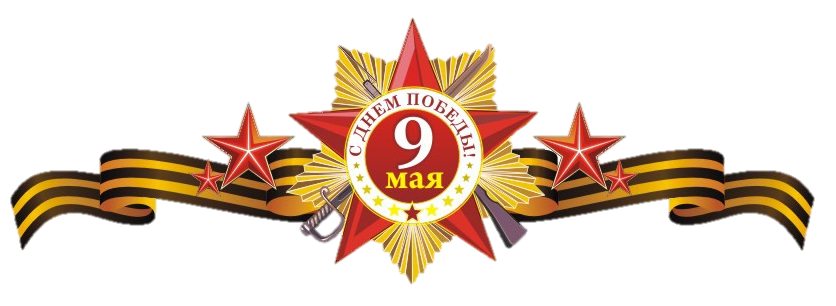 Проект   «Никто  не  забыт,               Ничто  не  забыто»
Выполнили ученики 1ю  класса
МБОУ «СОШ № 5» города Югорск


Руководитель проекта: 
Фрицлер Олеся Сергеевна ,
учитель начальных классов
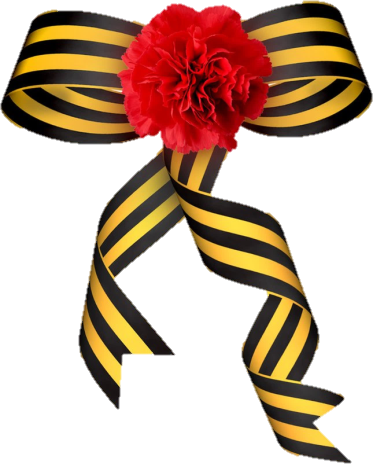 Цель проекта
Вспомнить солдат, героев ВОВ, которые подарили нам мир, защищали нашу Родину в годы Великой Отечественной войны.
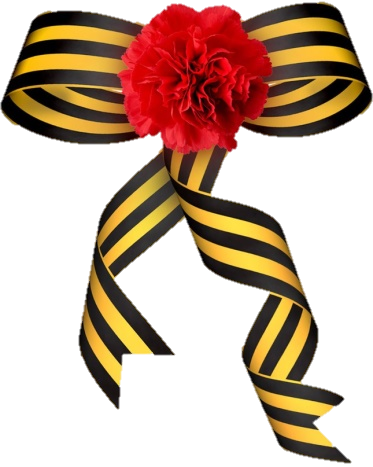 Задачи проекта
Сформировать представление о всемирно-историческом значении Великой Отечественной войны, опираясь на изученное по теме, и используя дополнительный материал, подготовленный учащимися; его систематизация и анализ; 
 развивать и формировать у учащихся чувство гордости за героическое прошлое своей Родины

Воспитывать патриотические чувства у учащихся на примерах героизма советских людей в годы войны; содействие воспитанию патриотизма и гражданственности; воспитывать в детях такие качества, как храбрость, сила духа, вера в свои силы.
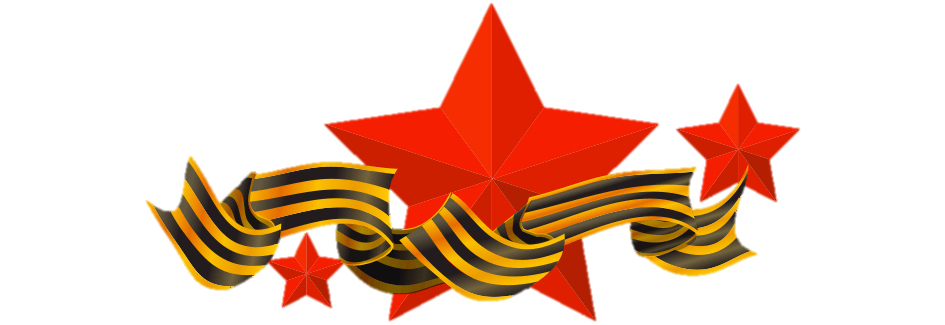 Этапы проекта
Подготовительный этап: сентябрь-ноябрь 2023г.
-Определение темы, проблемы и цели проекта
Распределение обязанностей работы
     Основной этап: декабрь-февраль 2024г.
Создание эскиза коллажа «Никто не забыт, ничто не забыто».
Поиск идей для творчества
Создание коллажа.
заключительный этап: апрель-май 2024г.
Защита проекта на школьной конференции
Торжественное открытие коллажа «Никто не забыт, ничто не забыто».
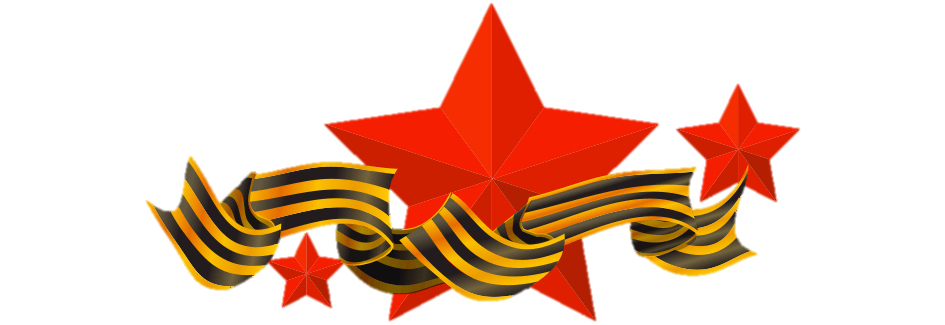 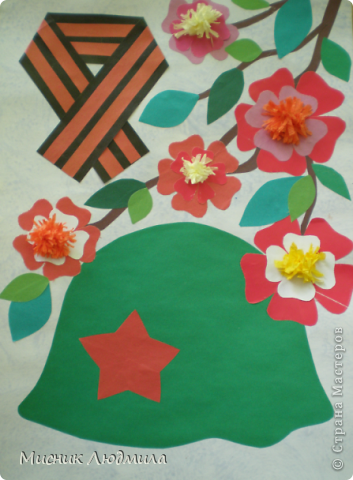